Scripture Reading: Deuteronomy 10:12-22
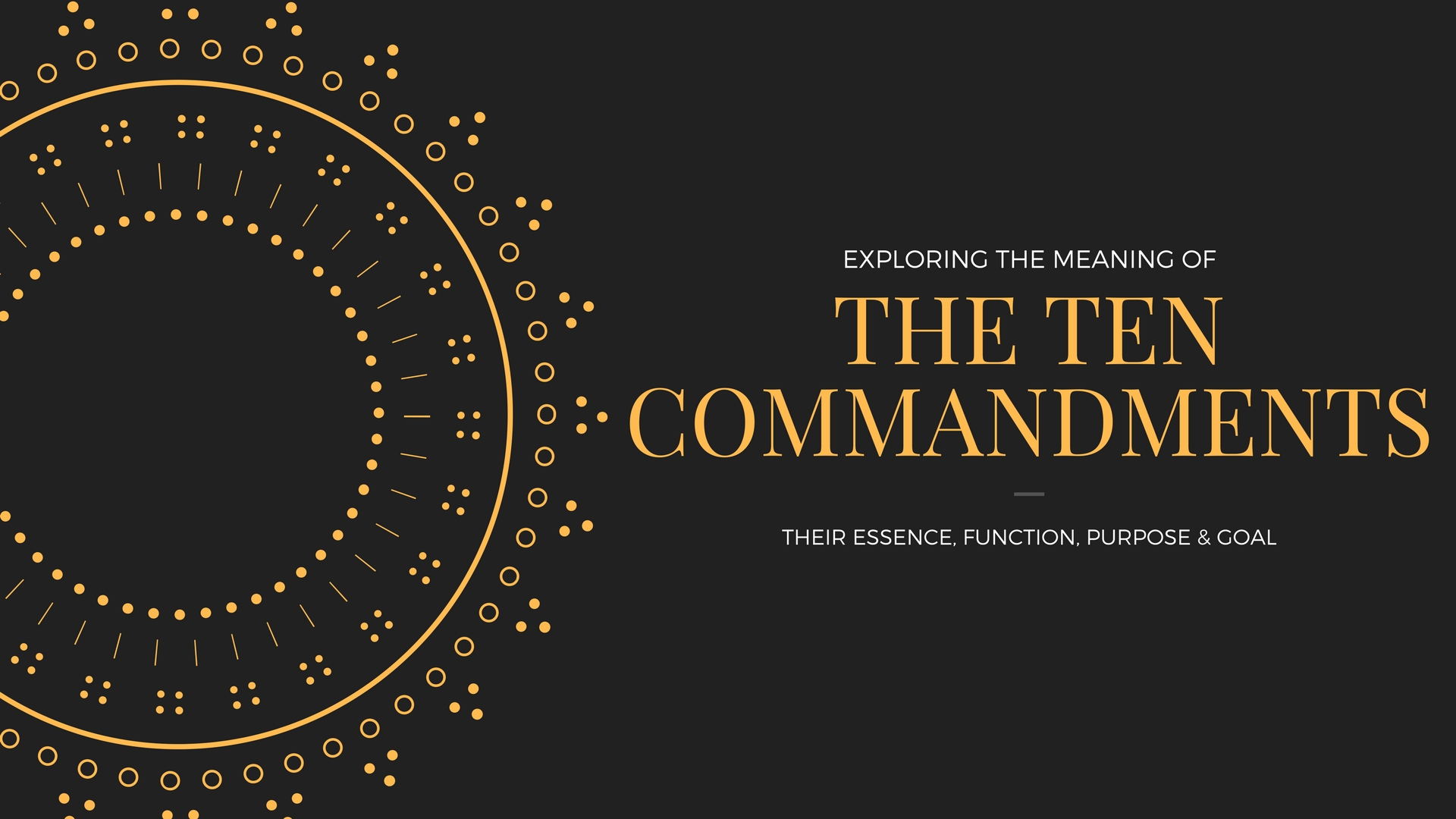 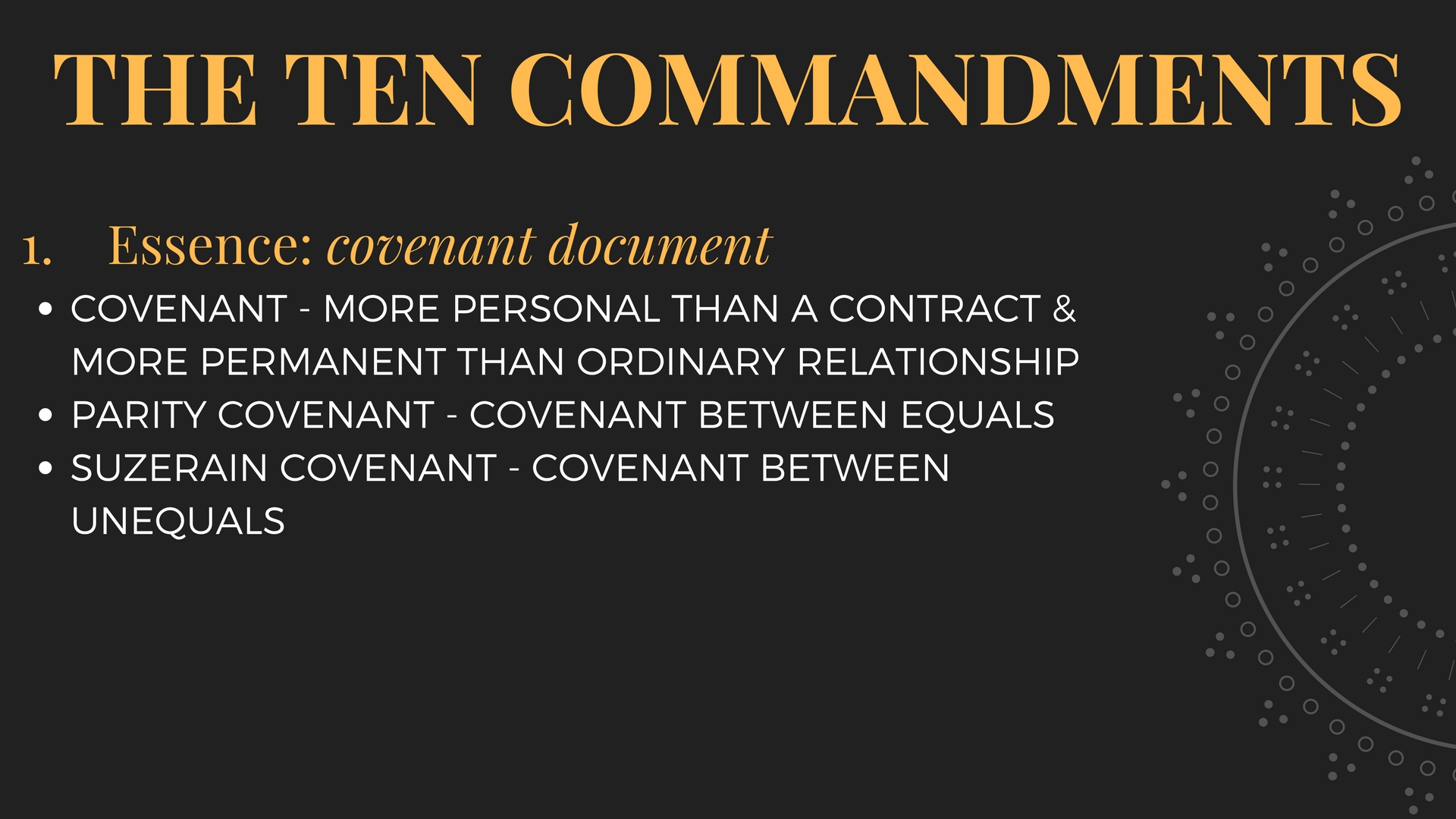 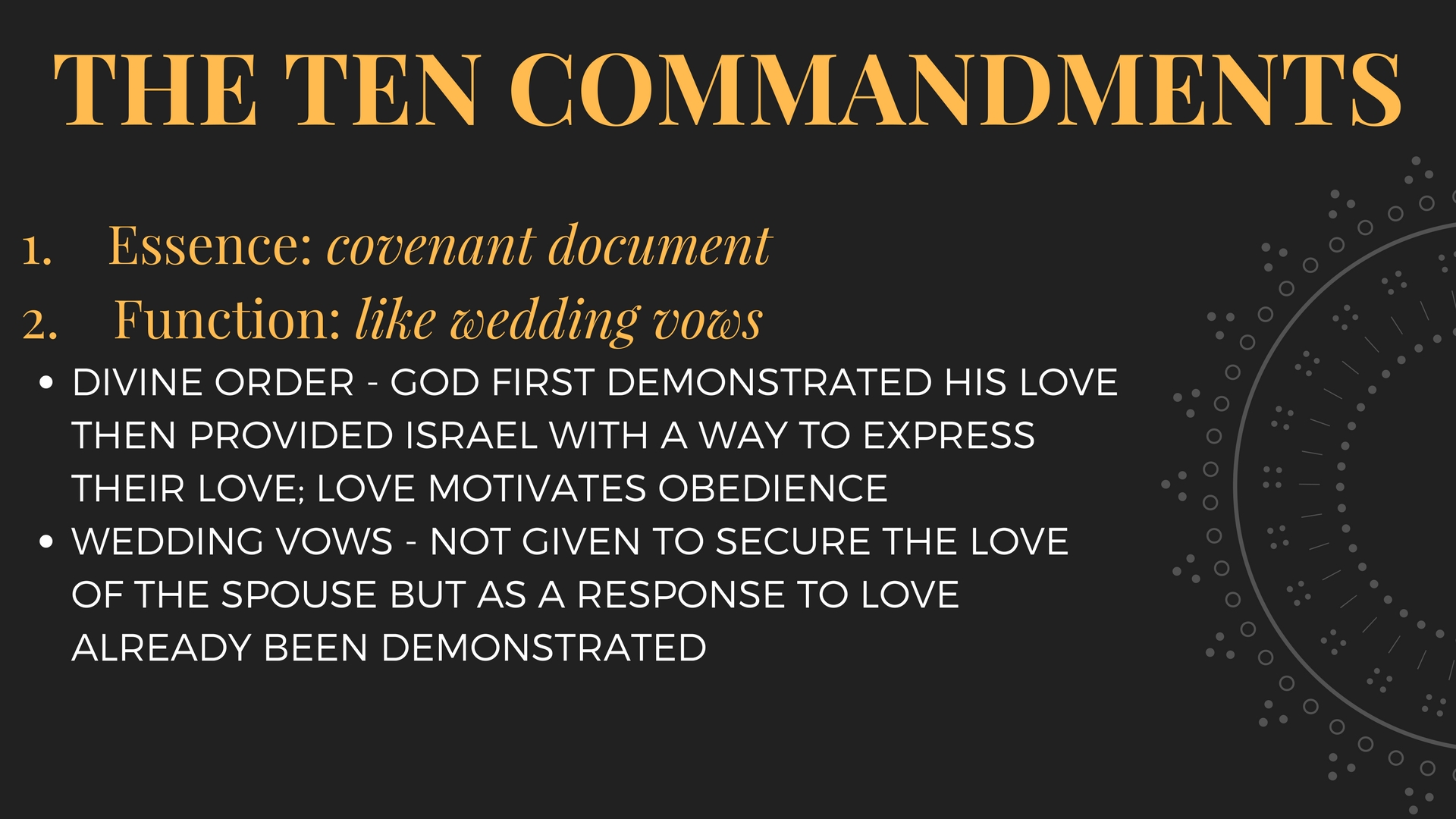 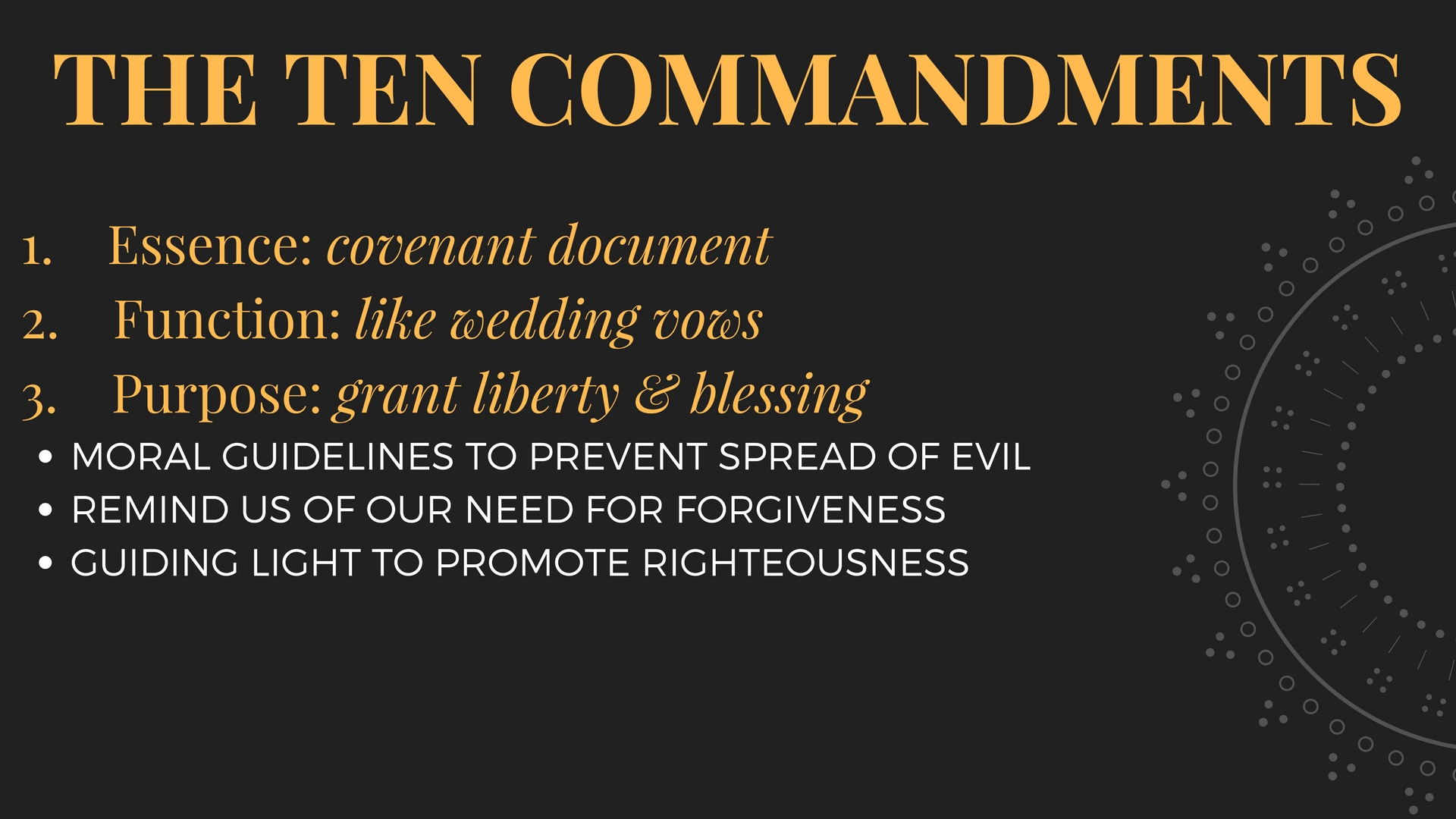 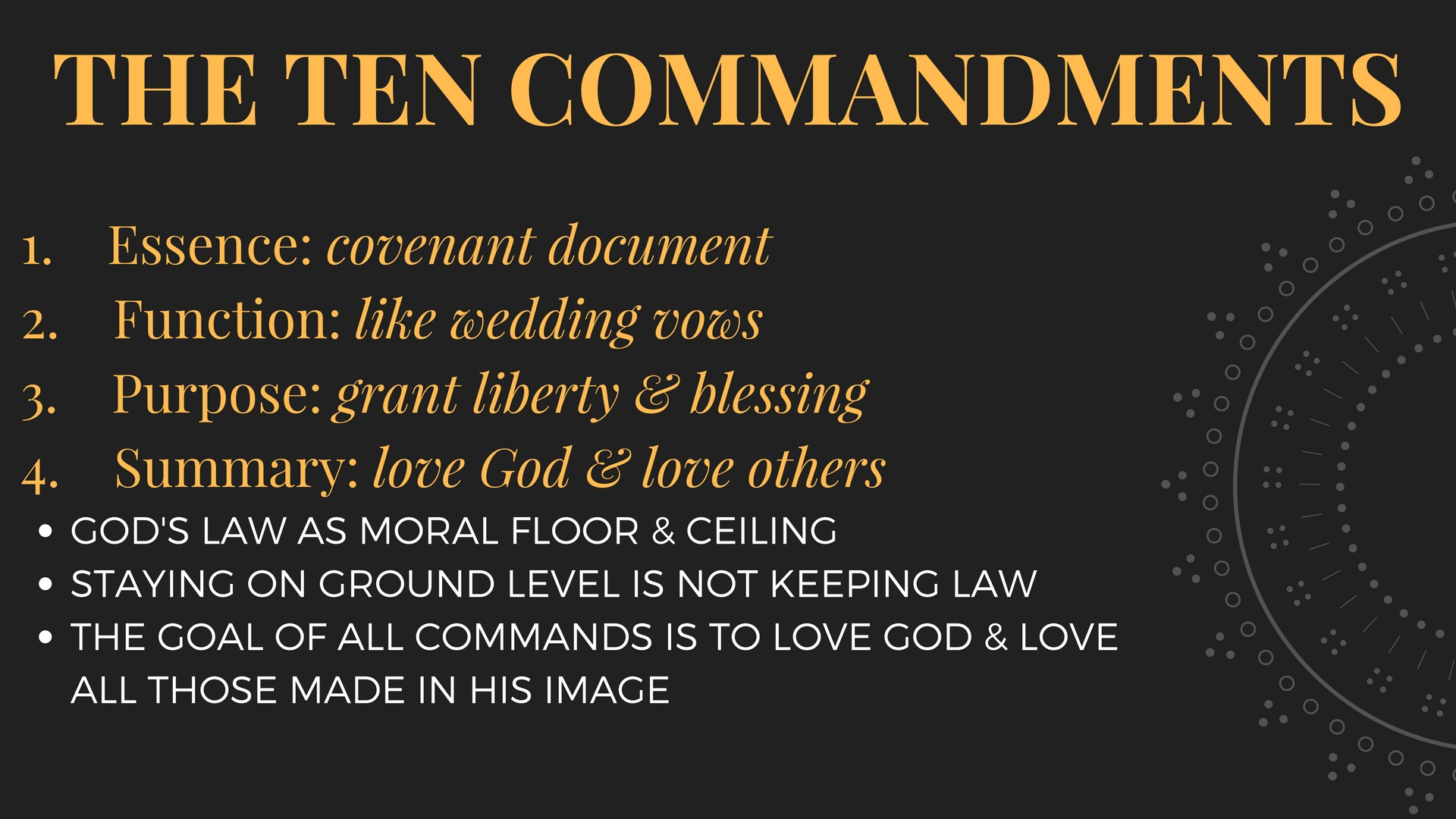